Correction of partial snake resonances with betatron coupling at the Brookhaven AGS
Vincent Schoefer
Chirag Birla, Eiad Hamwi, George Mahler, Haixin Huang, Ioannis Marneris, Keith Zeno, Levente Hajdu, Nicholaos Tsoupas, Richard Lynch, Sorin Badea, Timothy Lehn
9/23/24
Polarized Sources, Targets and Polarimetry (PSTP ’24), Newport News, VA, USA
RHIC Polarized Beam Complex
2 Siberian Snakes/ring
Spin flipper
Absolute Polarimeter (H jet)
RHIC pC Polarimeters
PHENIX
STAR
Spin Rotators
(longitudinal polarization)
Spin Rotators
(longitudinal polarization)
LINAC
BOOSTER
Helical Partial 
Siberian Snake
Pol. H- Source
AGS
200 MeV Polarimeter
AGS Polarimeter
Strong AGS Snake
* Includes both ramp loss and store decay
For intensity ~2.2x1011 at AGS extraction
2
Polarized Protons in AGS
Polarization is preserved in the AGS with two partial helical dipole snakes (10% and 6% rotation)
Provides spin tune ‘gap’ where imperfection and vertical intrinsic resonance condition are never met
νs ≠ N  (full spin flips)
νs ≠ N +/- Qy
Horizontal resonance condition still met
νs = N +/- Qx
Horizontal resonance are weak, but many (82 crossings)
Currently handled with fast tune jump
ΔQx = 0.04, 100 μs
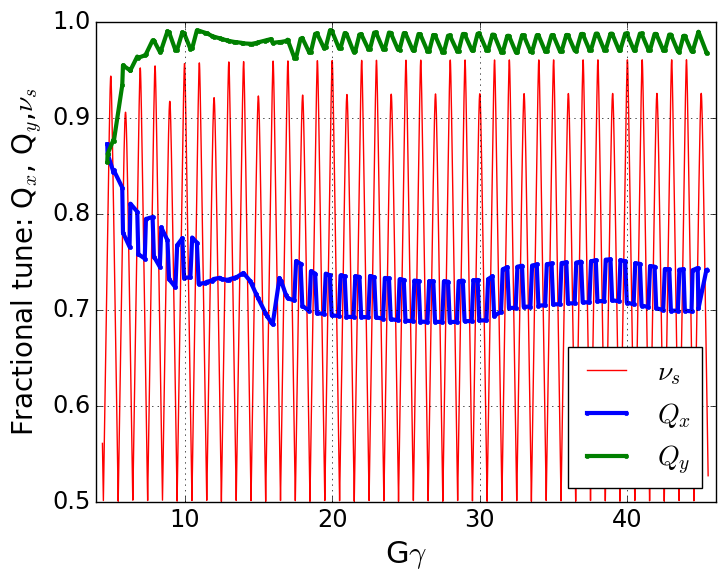 Spin tune gap
Hor resonance crossings
Tune
jump
(pause tune jumpnear transition)
Extraction
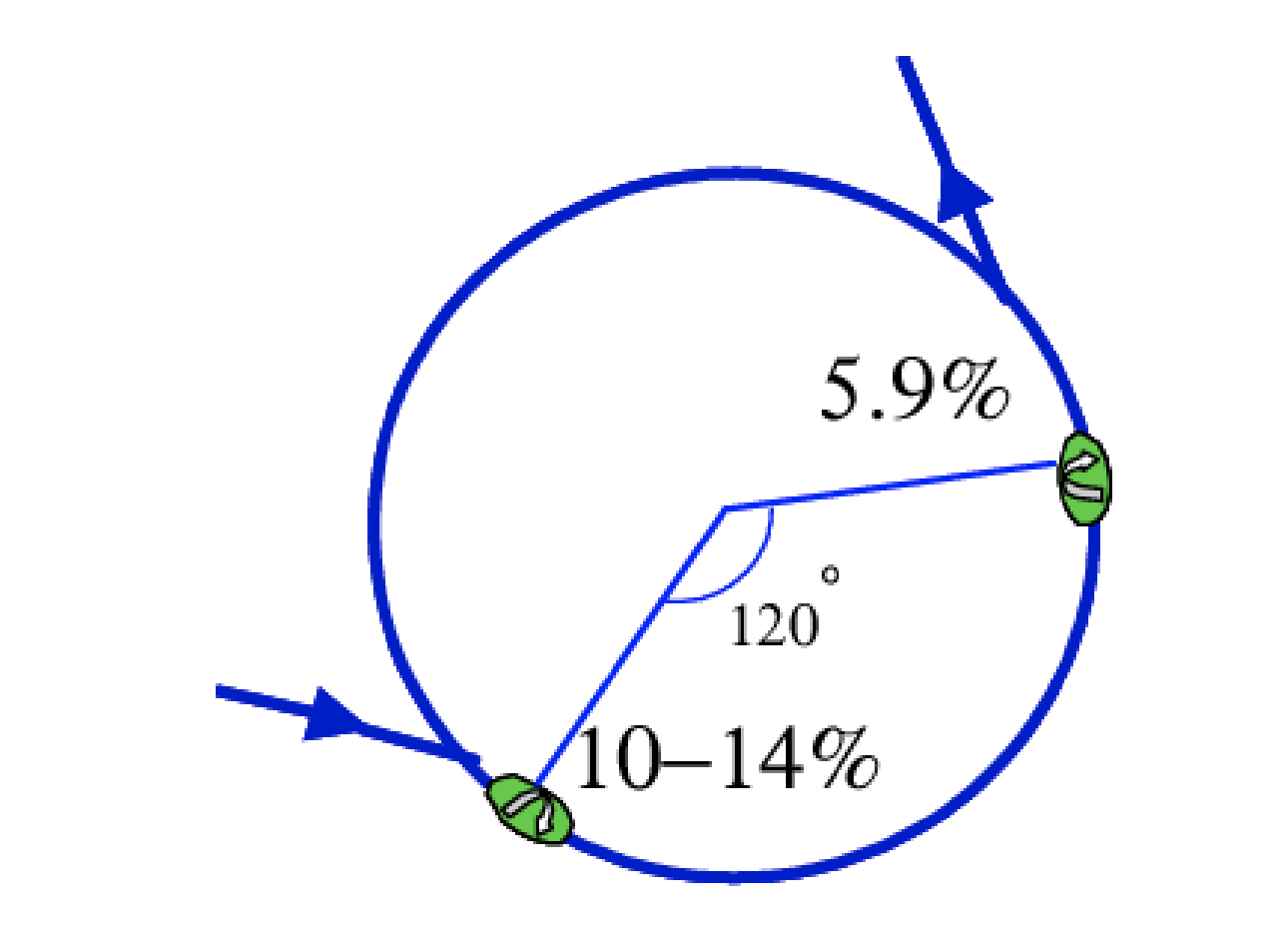 Injection
3
Partial snakes drive horizontal resonancesSimple case (one partial snake)
“Toy AGS ring”
Partial snake
4
Horizontal resonances in the AGS
Horizontal Resonance Amplitudes in AGS
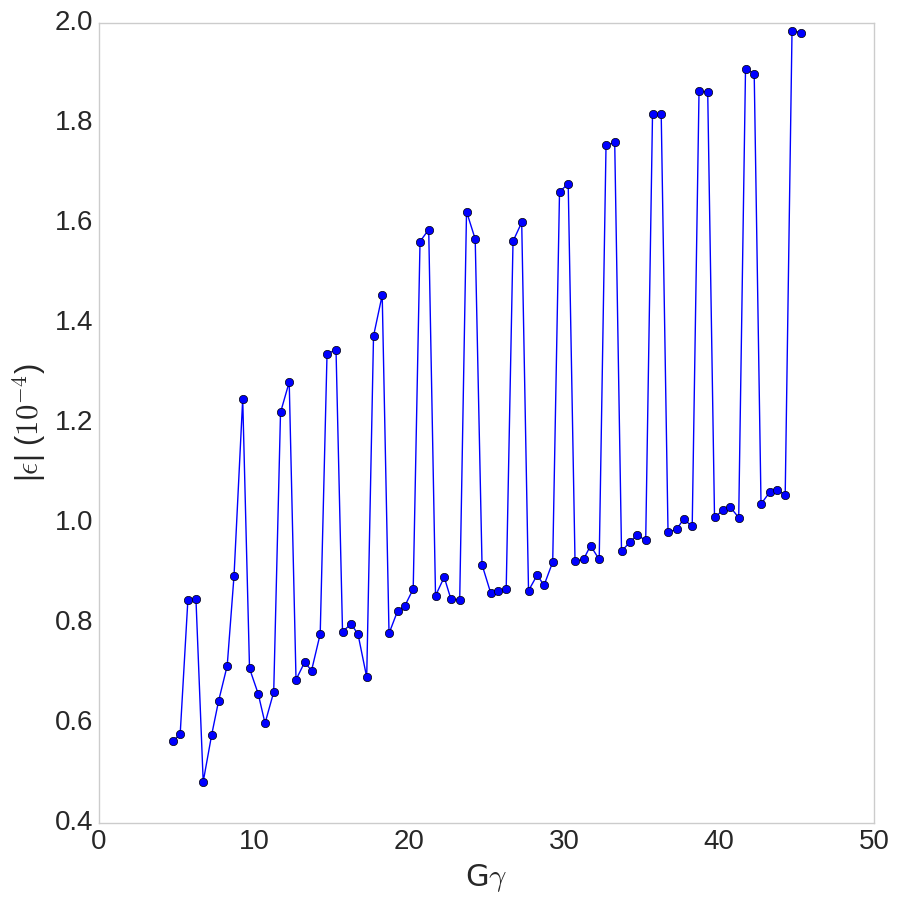 Two snakes, separated by 1/3 circumference
Modulated resonance amplitude highest near Gɣ = 3N (when snakes add constructively)
Horizontal resonances occur every 4-5 ms at the standard AGS acceleration rate
5
Polarization loss from horizontal resonances
With no mitigation: ~15-20% relative polarization loss
Horizontal tune jump (used since 2011):  Avoids half the loss, ~10% relative polarization loss remains
	Remaining polarization loss from residual crossing rate, spin tune spread comparable to tune jump size
Zgoubi simulation of polarization loss with and without tune jump, agrees well with measured tune jump performance
Goal of resonance compensation is to reduce the polarization loss from horizontal snake resonances to 0%
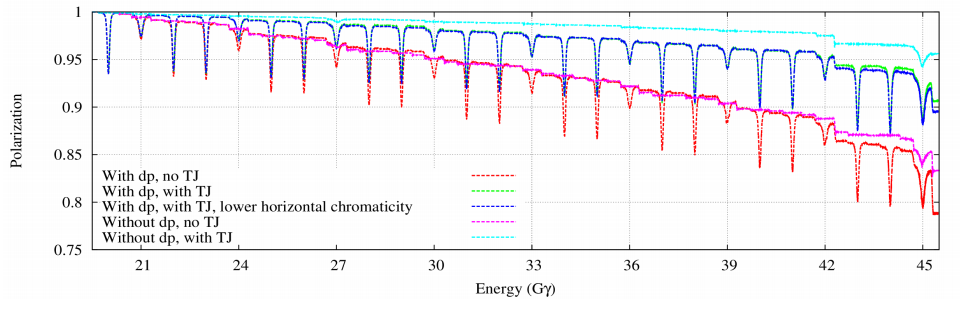 With jump 
  NO dp/p spread
With tune jump 
  + dp/p spread
No mitigation
Plot courtesy of Y. Dutheil
6
Resonance compensation via coupling
Spin resonance terms from skew quads in AGS
Depolarizing resonances from partial snakes and betatron coupling have the same frequencies
Gɣ = 43.72
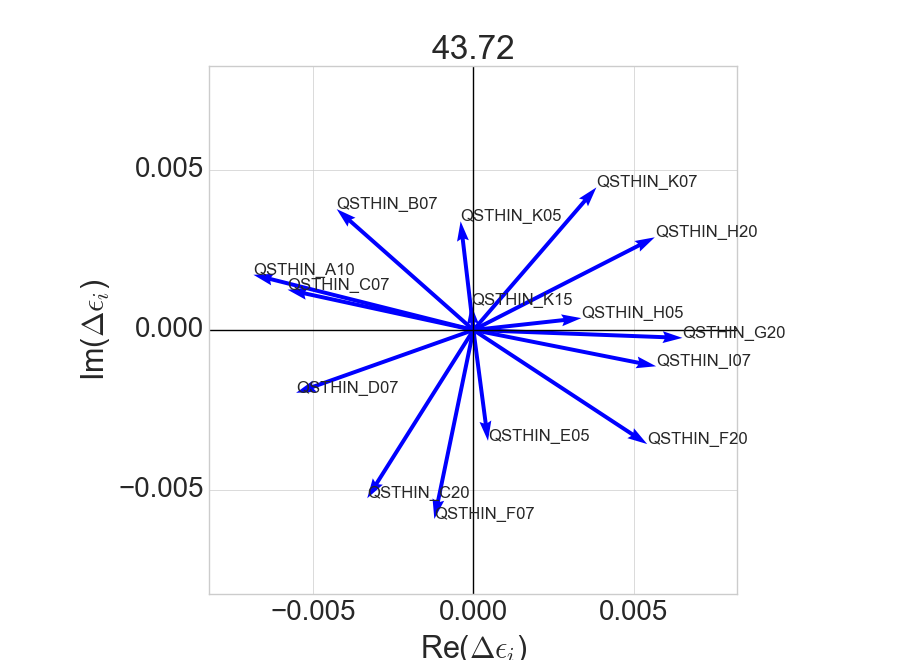 Every skew quadrupole represents a complex resonance driving term (calculated using SPRINT algorithm)


Place a collection of skew quadrupoles in the ring to cancel the partial snake driving term.
“Just” linear algebra
7
Skew quad correction vectors (last six hor resonances)
Partial snake resonance suppression with betatron coupling
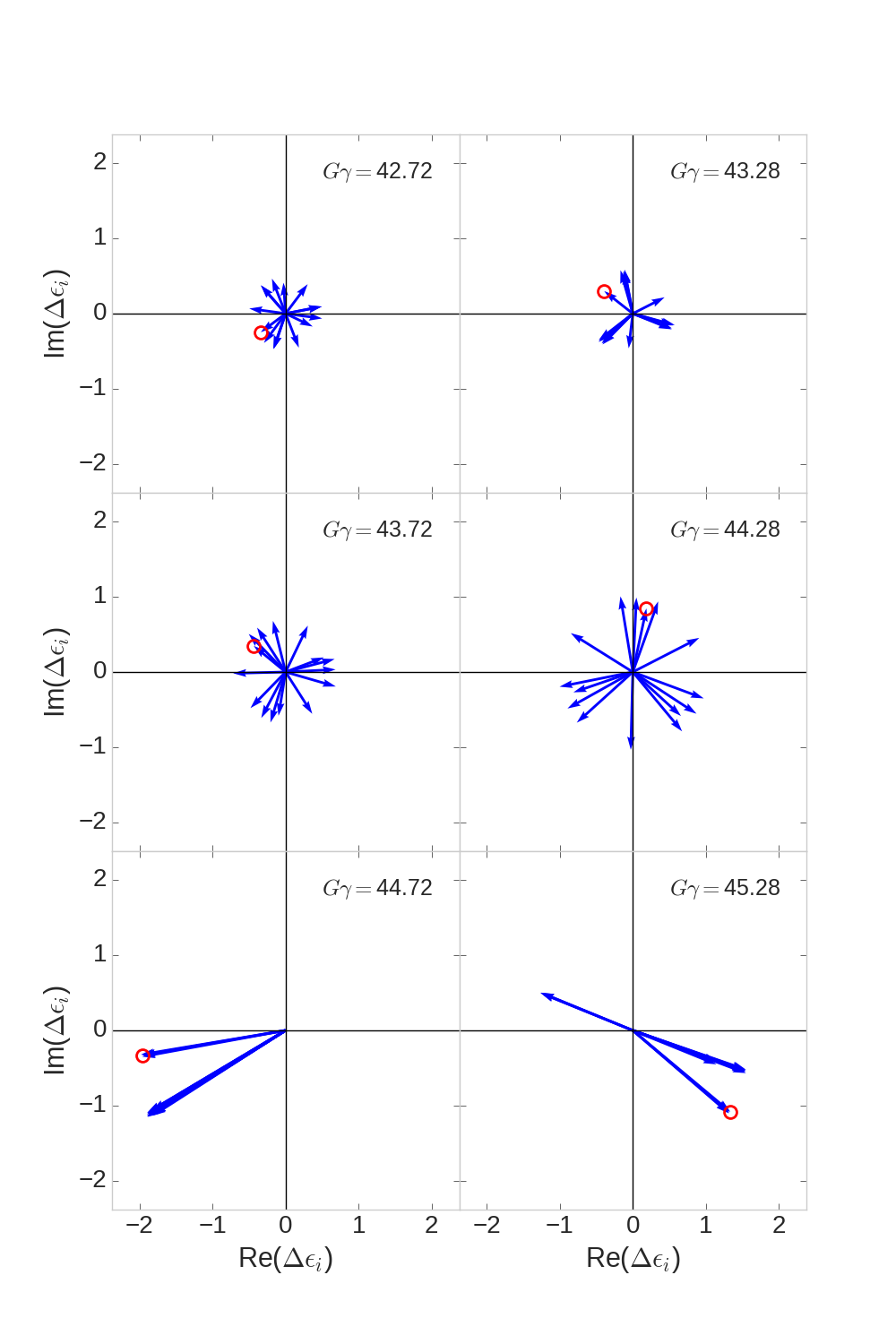 In principle minimizing resonance strength (calculated with SPRINT) and coupling (two complex numbers) takes 4 skew quads

BUT:  
There are 82 such linear algebra problems to solve
AND:
Phasing between skew quadrupole terms and snake terms varies wildly resonance to resonance
AND:
Correction vectors are frequently parallel, especially near strong vertical intrinsic resonances

Solution strategy: search for a solution with a distributed number of weaker, fast ramping skew quadrupoles
Phase offset chosen so that snake drive term is purely real
Red circle marks the same skew quad in each frame, phase changes rapidly from resonance to resonance
8
Magnets and locations
A set of 15 skew quadrupoles with integrated skew quadrupole gradient at least 0.2 T meets the physics requirements
9 placed at narrow locations in the AGS adjacent to sextupoles
6 locations in longer (mostly empty) straight sections 
Locations determined largely by brute force optimization from the available ~30 locations
Note: At top energy one AGS main magnet causes ~70° of spin precession
Geographically close != close in phase
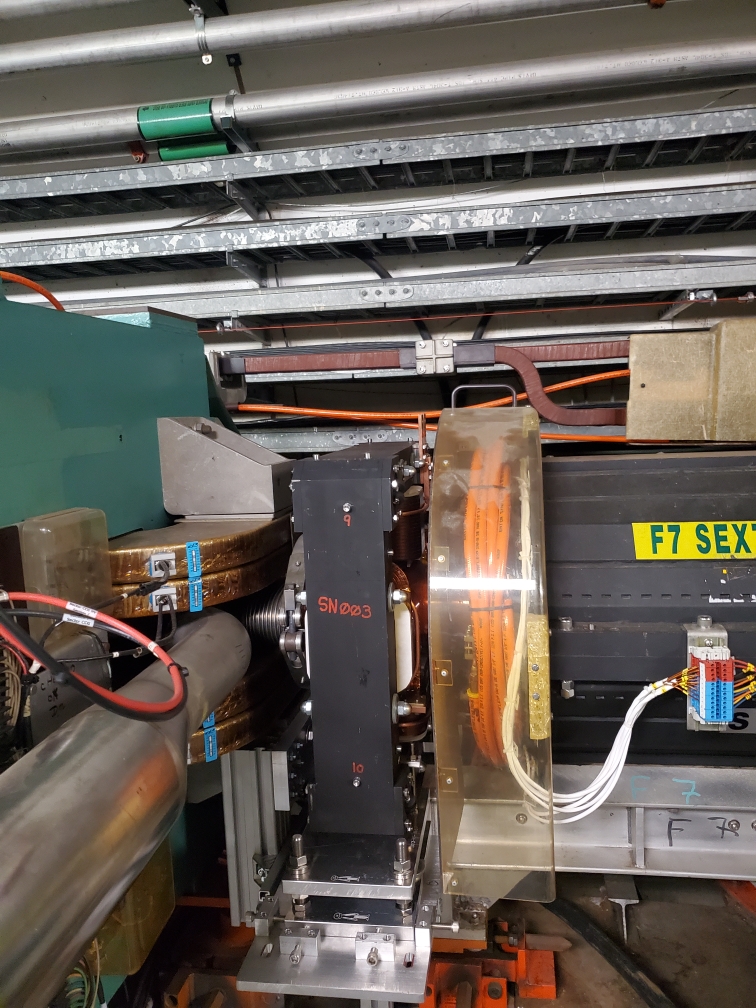 F07
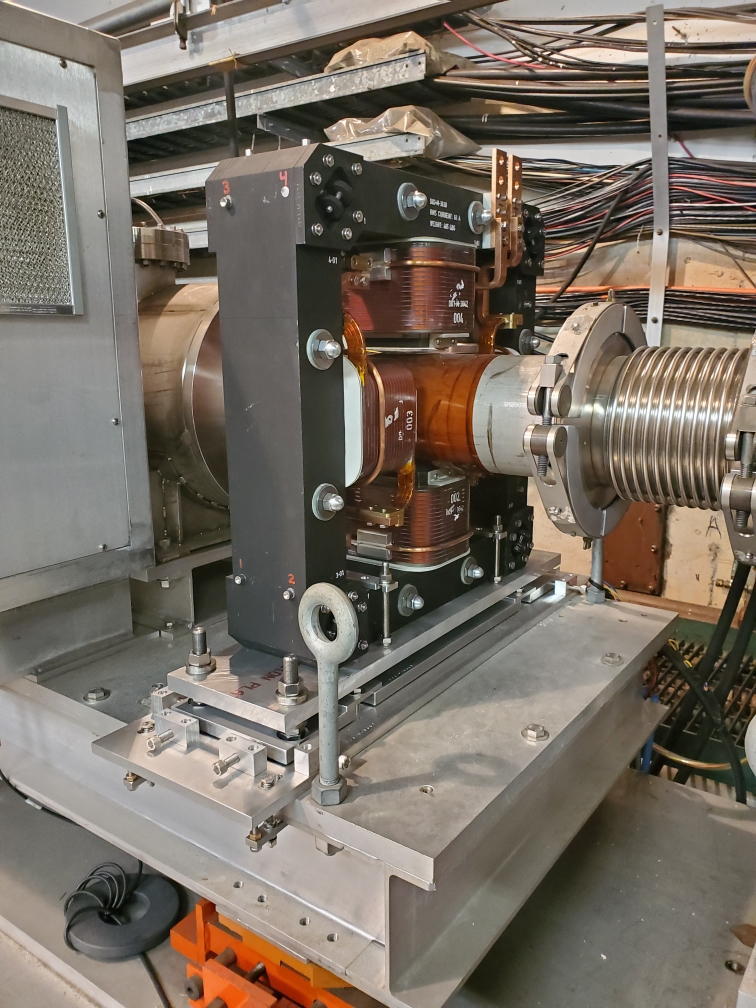 A10
Main magnet
Tune kicker
Chrom sext
4-Stranded coils
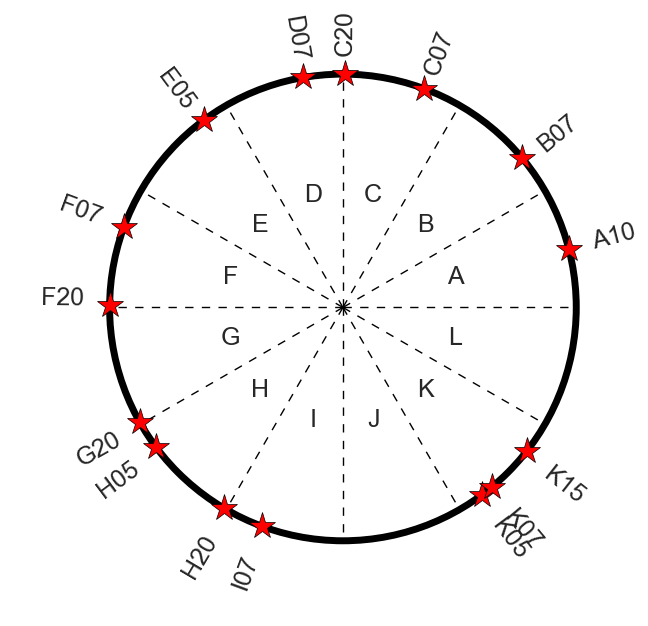 AGS ring
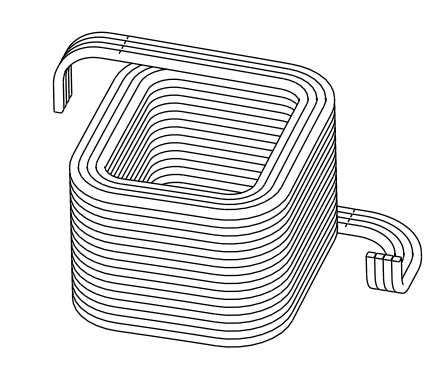 17 turns
Skew quad locations
9
Calculated correction waveforms
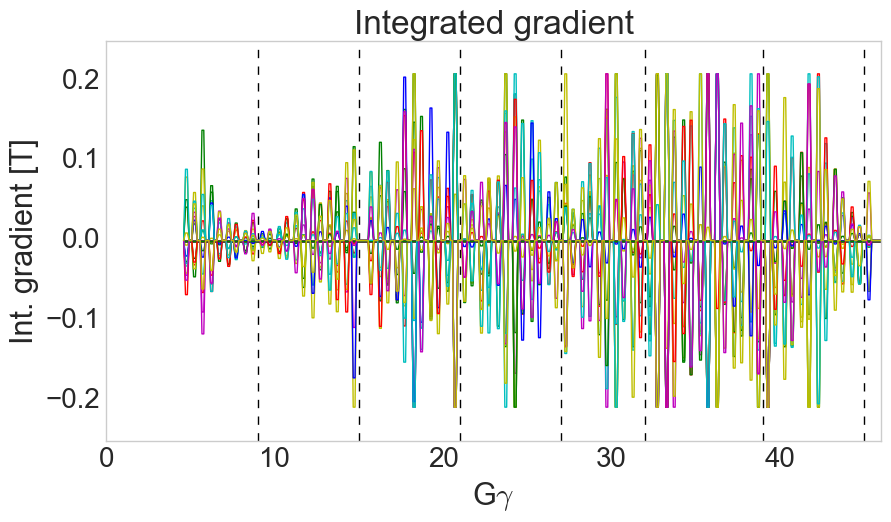 Pulsing the skew quads with 1 ms rise, 1.3 ms flattop and 1 ms fall allows changing currents quickly to accommodate new correction vectors every resonance

Also avoids having skew fields during strong vertical intrinsics (tracking showed small polarization losses at these with skew quads powered)

Calculated resonance strength reducible to zero at almost every resonance
Resonance strength, |ε| = 0
Tune shift from coupling, ΔQy< 0.005

Correction active 10x longer than tune jump
Covers whole spin tune spread
Less sensitive to ‘drift’ in beam energy timing
No residual ‘crossing rate’: full compensation
Each trace= 1 skew quad
1.3 ms
1.0 ms
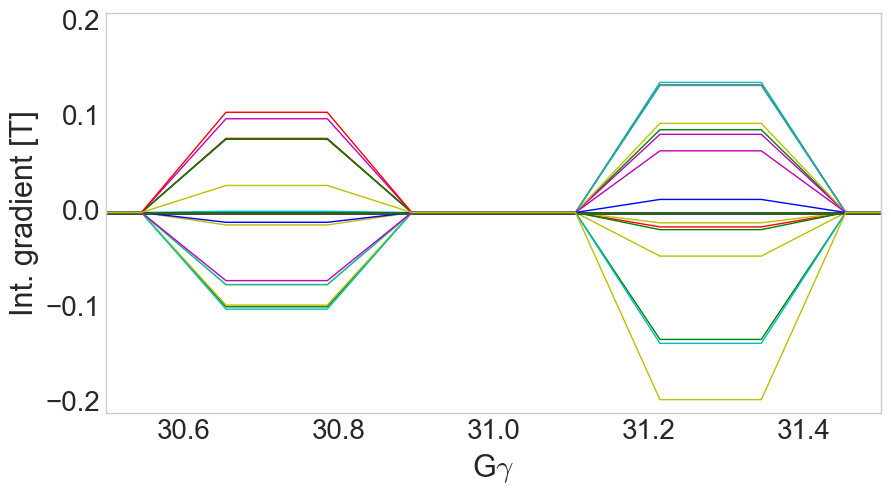 1.0 ms
Zgoubi Spin tracking
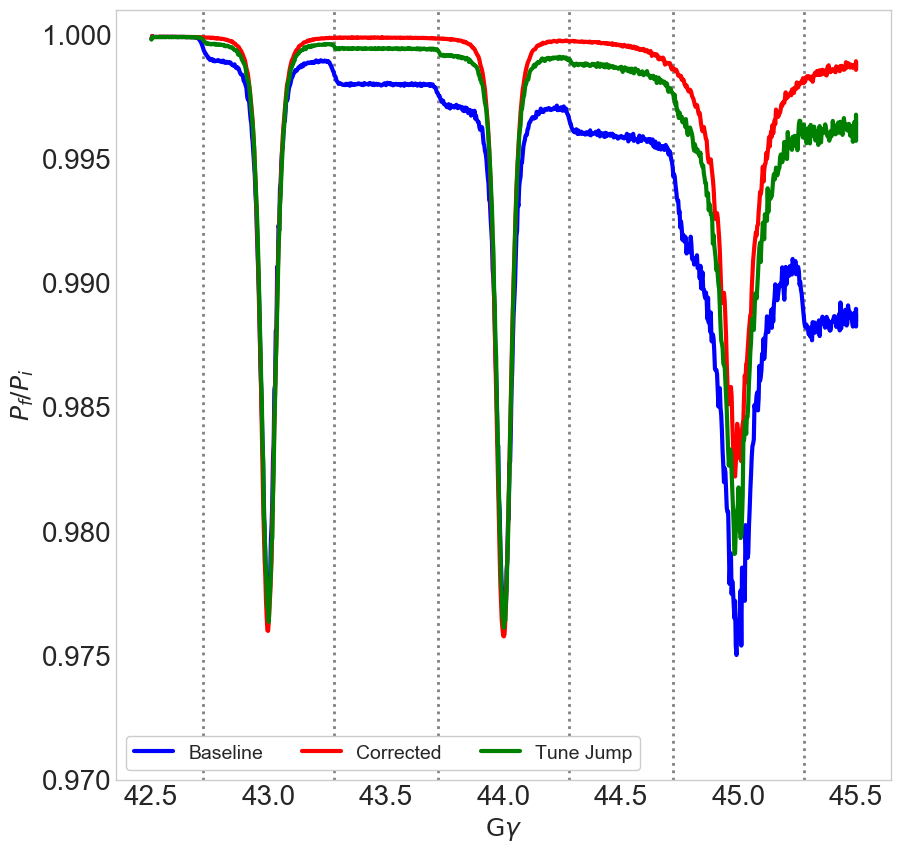 εx= εy =2 μm (rms norm)
εlong = 0.8 eV-s
10
10
Magnetic measurements, field delay
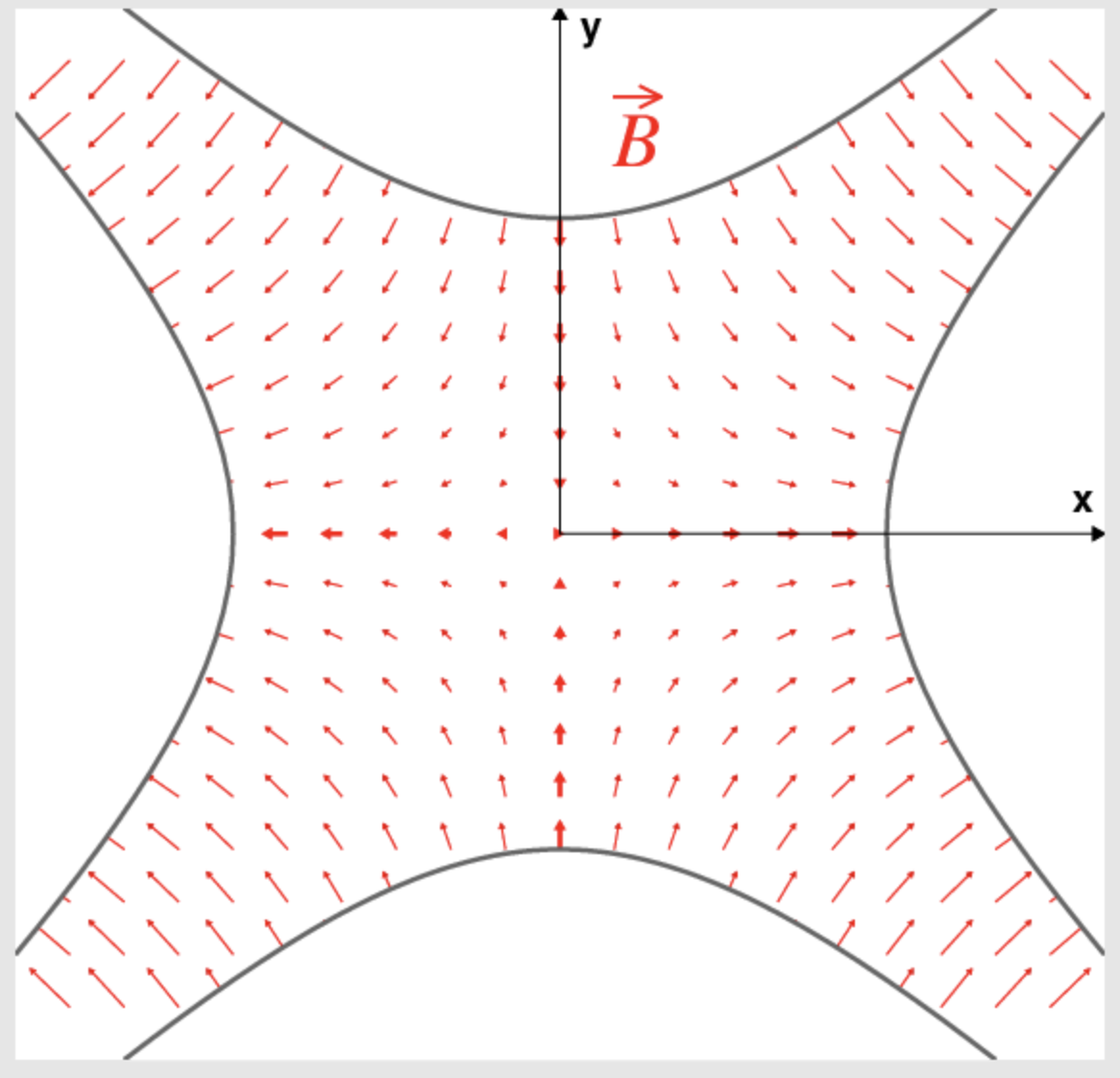 Pulsed Hall probe measurements (200 A, 1.2 ms rise time)
Hall probe measurement during pulse(bandwidth 0-2.5 kHz)
49 points around a 50 mm reference circle, longitudinally centered in magnet
Measured with and without AGS straight section beam pipe
1.5 mm thick stainless steel, round cross section
Field delay (relative to applied current) is ~200 us, accounted for in pulse timing request
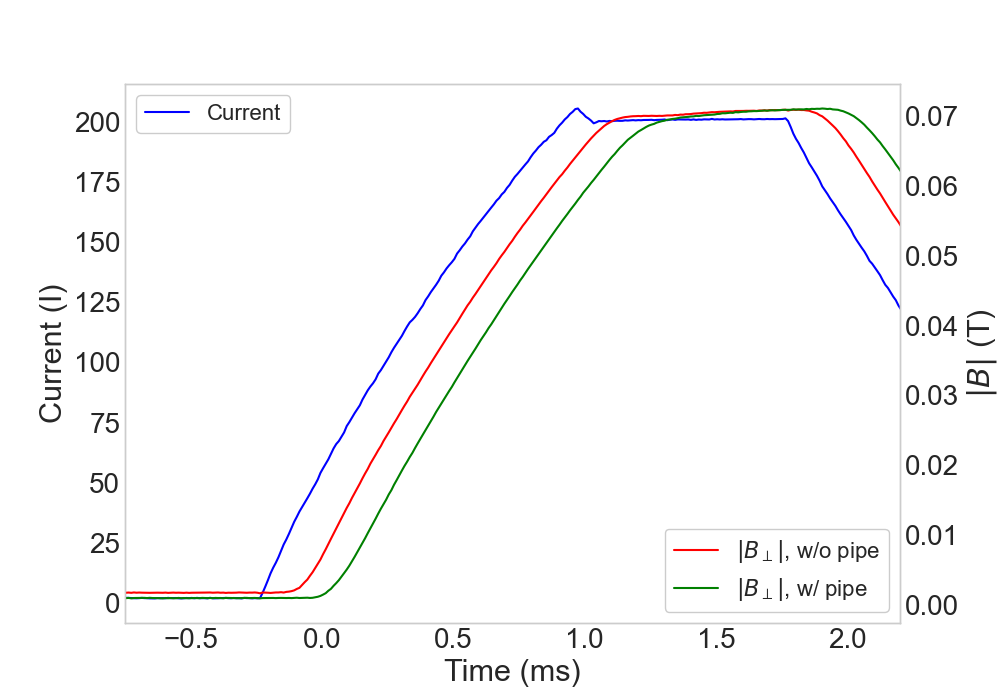 Hall probe field delay measurement
50 mm
Hor Field Measurement
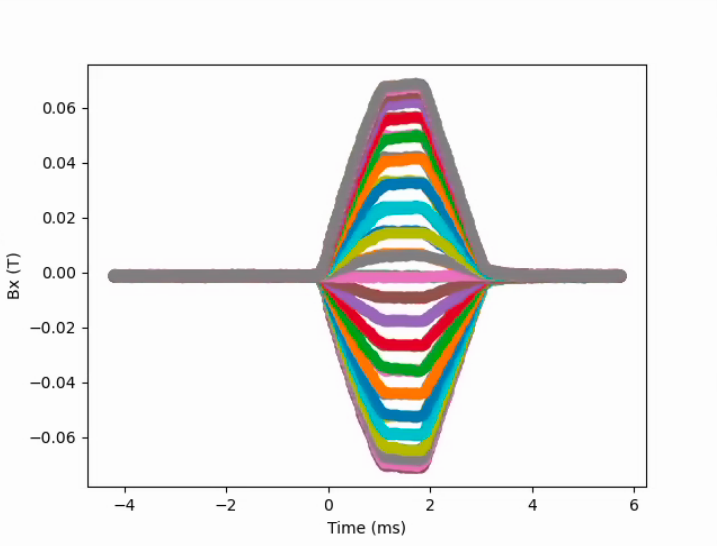 One trace per angular position
11
Commissioning: Proof of principle single resonance crossing
At nominal acceleration rate (dGɣ/dθ =4.7 x 10-5), max polarization loss from a single resonance is 0.1-0.5% 
too small to to measure individually
Configure a crossing at fixed energy: just above nominal extraction, with ramped horizontal tune and very slow ramp rate (>100x longer)
Resonance crossing
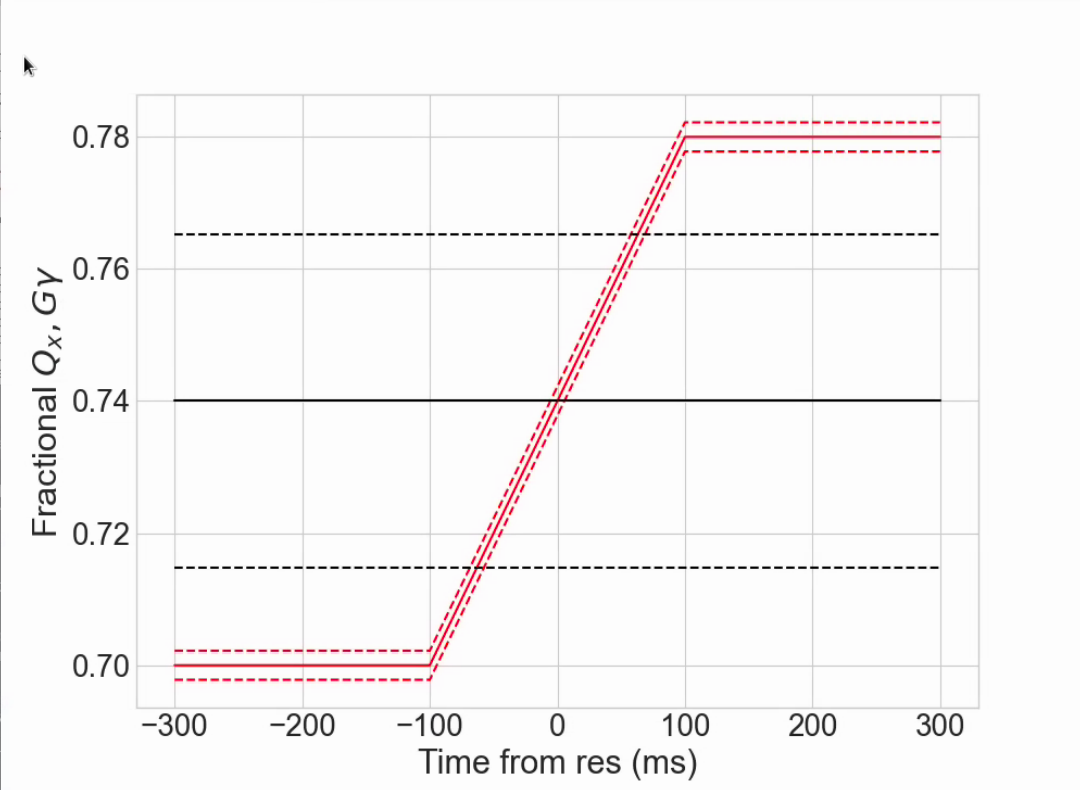 Slow crossing gives measurable 20-25% relative polarization loss
12
12
Commissioning: Proof of principle single resonance crossing
Polarization response to skew strength
Resonance ‘portrait’ at Gɣ = 45.74
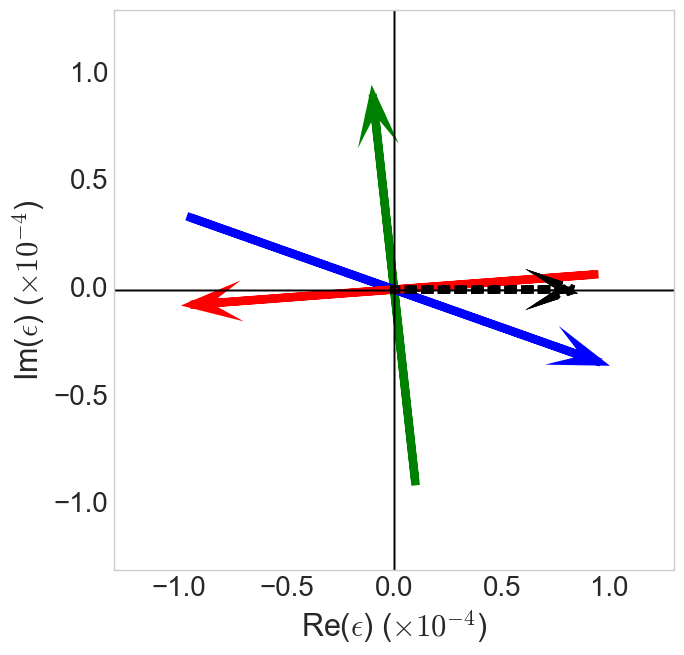 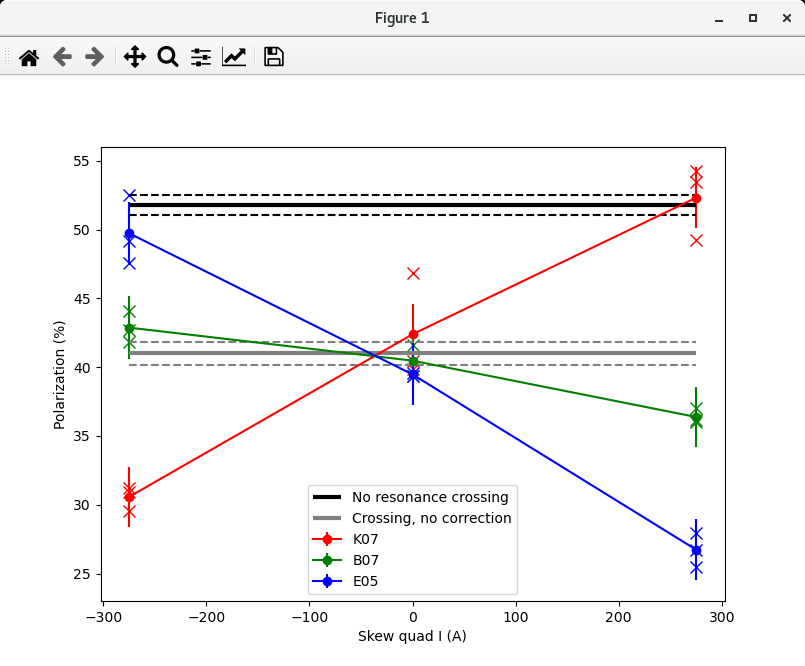 B07
Snake drive
K07
E05
Select three skew quads with good relative phasing
K07 in phase with snakes
E05 180o from K07
B07 orthogonal to snake drives

Skew quad arrow length is full current range of supply (arrow head is positive)
Phasing of skew quads is as expected
Demonstration of total correction
In anti-correcting phase, expect more loss from simple Froissart-Stora estimate
May be multiple crossings from synchtron motion during long crossing
To be investigated in simulation
13
Commissioning: Orbit effects
Sample horizontal orbits (at BPMs)
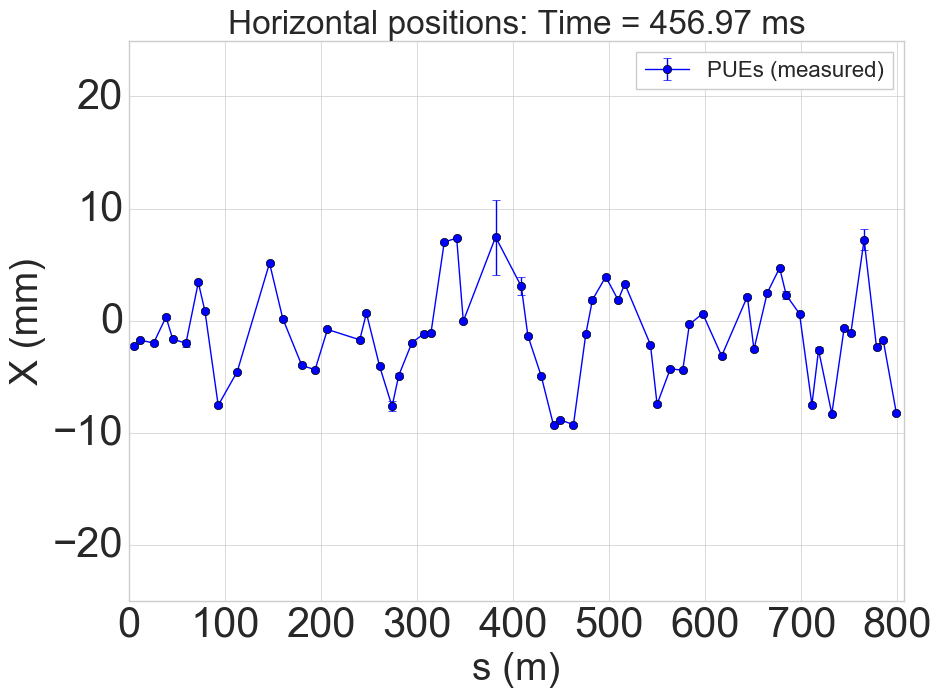 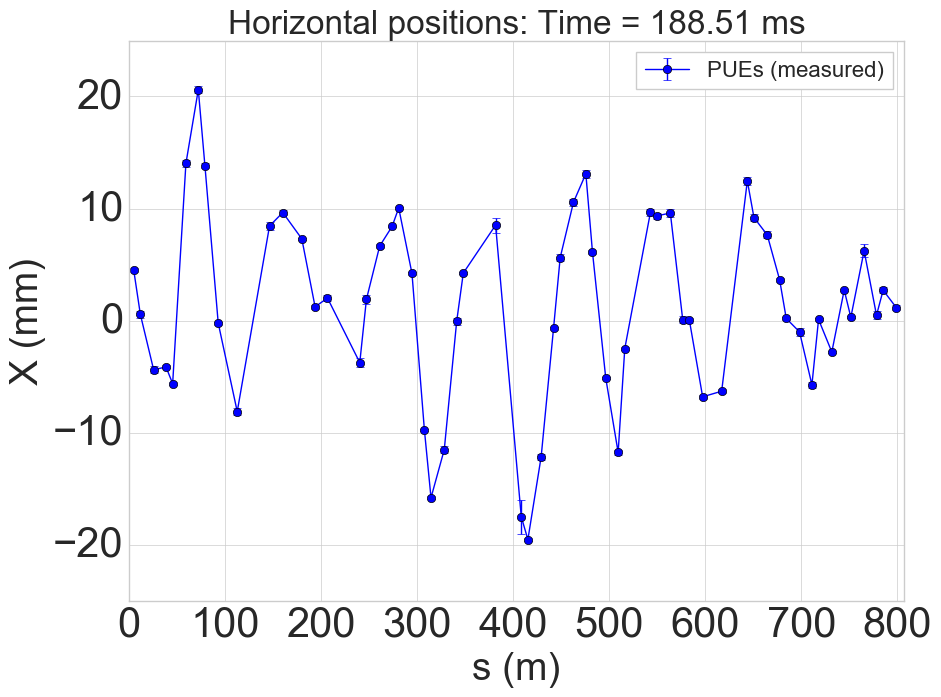 Large horizontal orbit excursions in AGS 
High vertical tune (8.985 – 8.991)
Horizontal off-centering in skew quads leads to large vertical orbit changes and beam loss. 
Beam-based orbit offsets measured and corrected
Skew quads pulsed, infer offset from vertical orbit change + model
Correction limited by weak steering dipoles
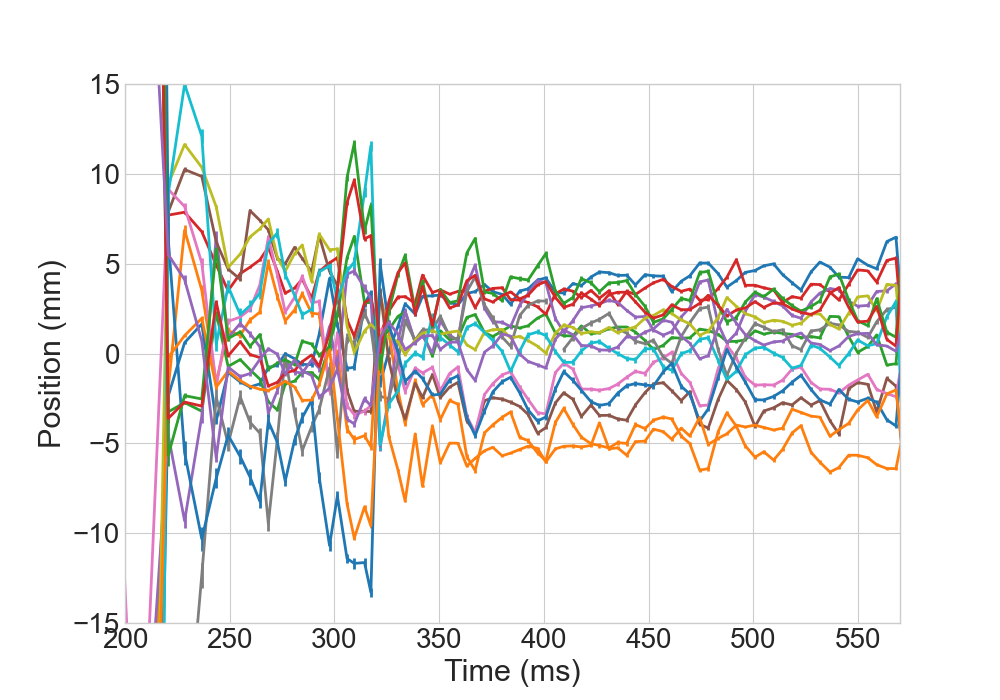 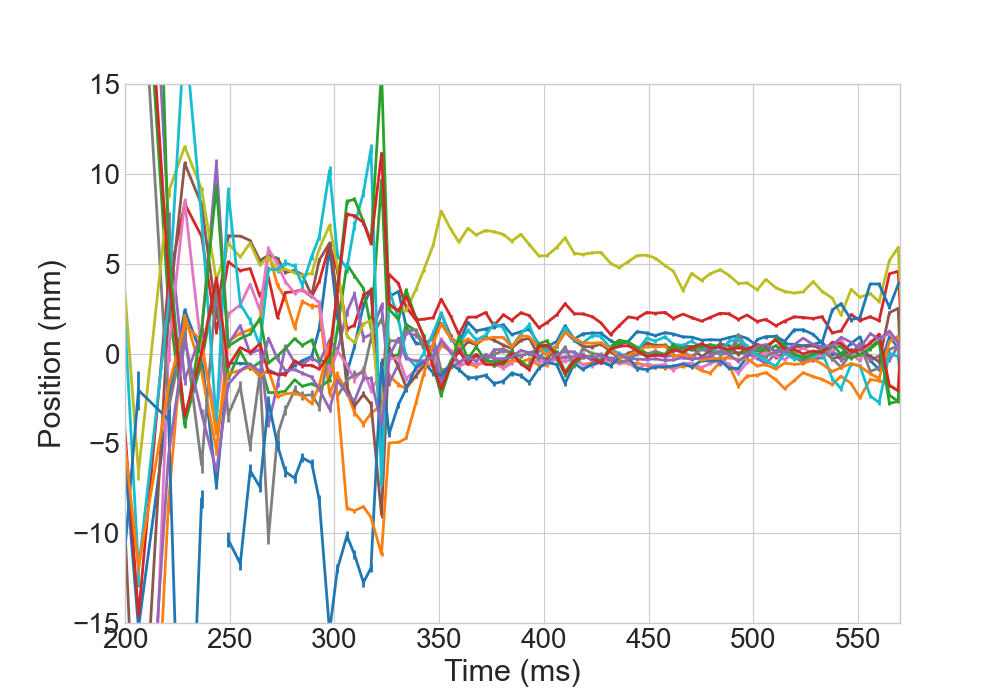 Horizontal position at skew quads, inferred from orbit differences
Before correction
After correction
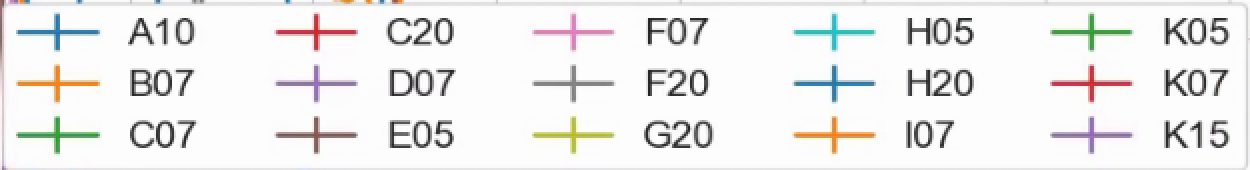 14
14
Polarization increase from skew quad resonance correction
Omitted for large orbit excursions
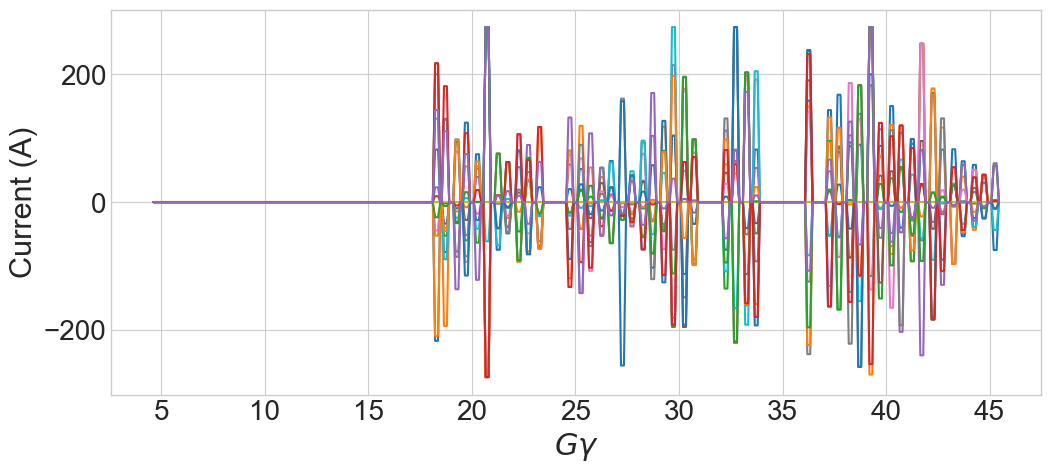 Initially, only about 2/3 of the pulses active
Omitting
Pulses for resonances where orbit excursions still caused beam loss
Early resonances where optics distorted by snakes (requires special care)
Leaving out two skew quads (C20, G20) which have difficult to correct for horizontal orbit mis-centering
Omitted for optical difficulties
Skew quad
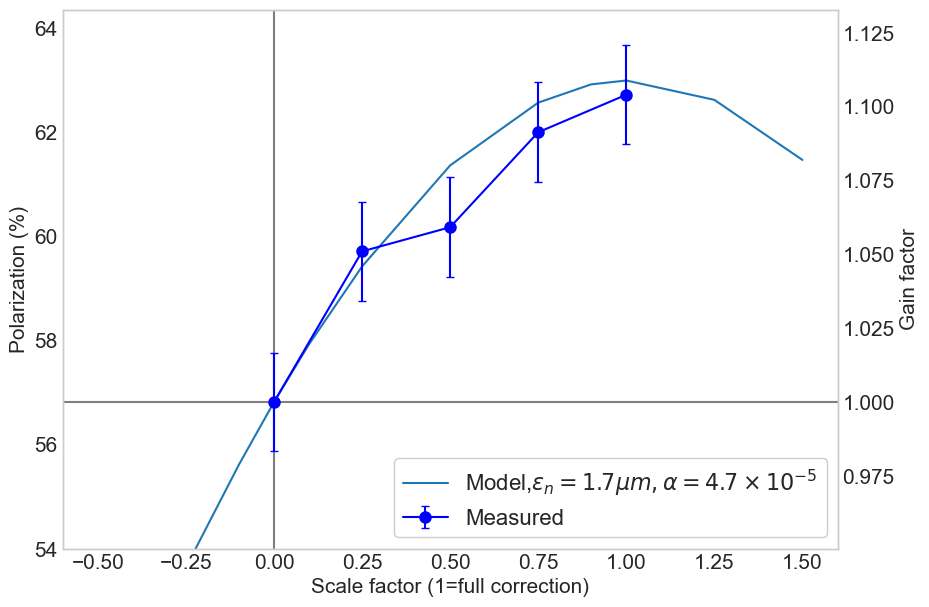 A gain of 10% relative polarization is equivalent to gain from tune jump scheme
Good agreement with model expectation
Implies that for resonances that we can pulse the quads for, we get what we expect
Polarization (%)
15
Correction amplitude (1 = full correction,0 = no correction)
Polarization increase from skew quad resonance correction
Number of enabled pulses limited mostly by orbit effects
Included model-predicted orbit response of the skew quads in the optimization to minimize resulting vertical rms
Resonance strength, |ε| = 0
Tune shift from coupling, ΔQy< 0.005
Vertical  |Morm*(kskew*xskew)|max < 1 mm
Permits enabling more pulses
Up to 15% relative gain from skew quads (compared with 8-10% from tune jump)
Polarization comparison
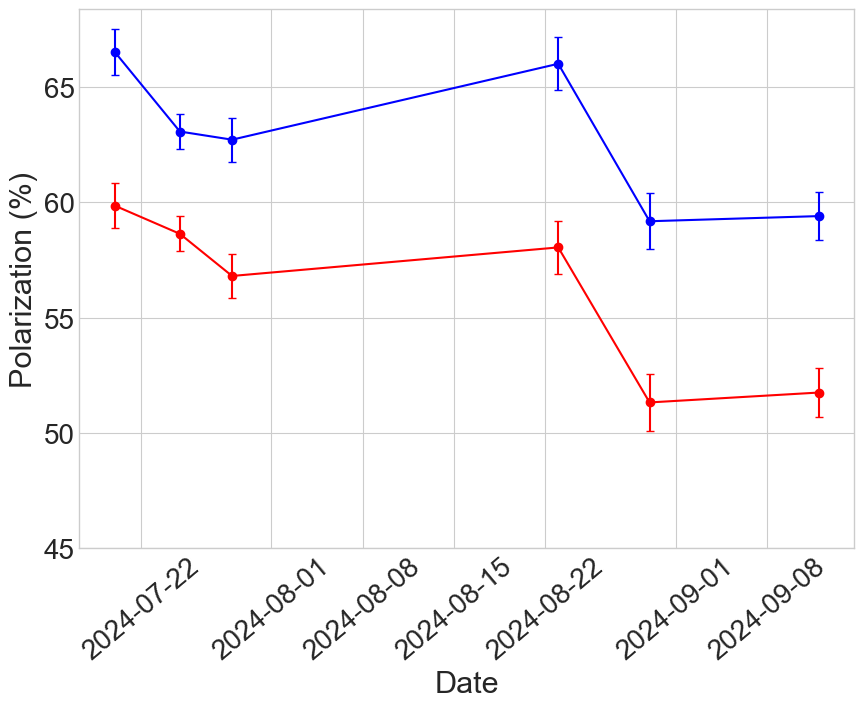 Mysterious decline in base polarization
(our personal ‘spin crisis)
Skew quads ON
Skew quads OFF
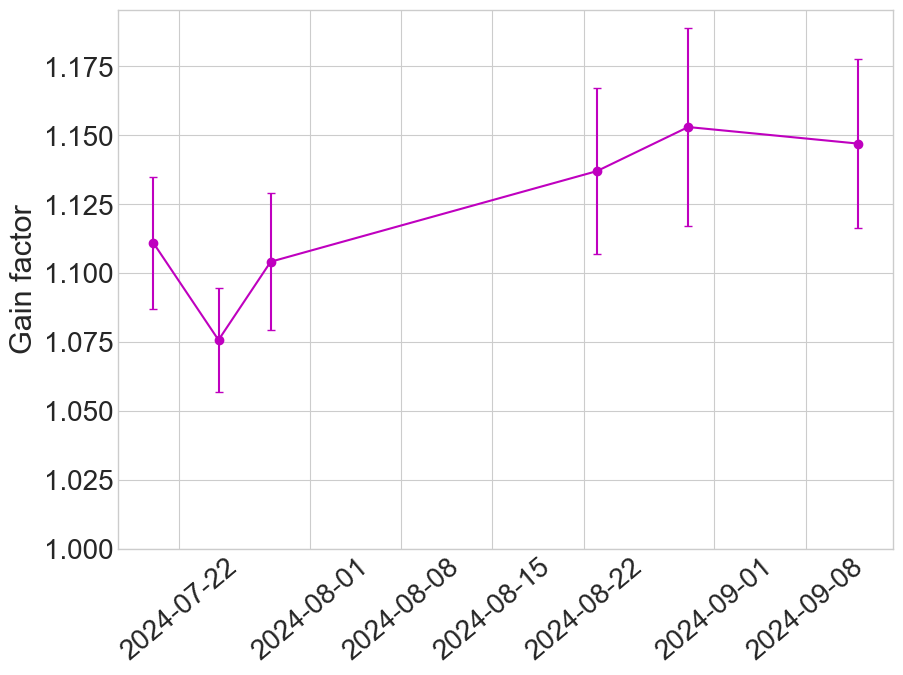 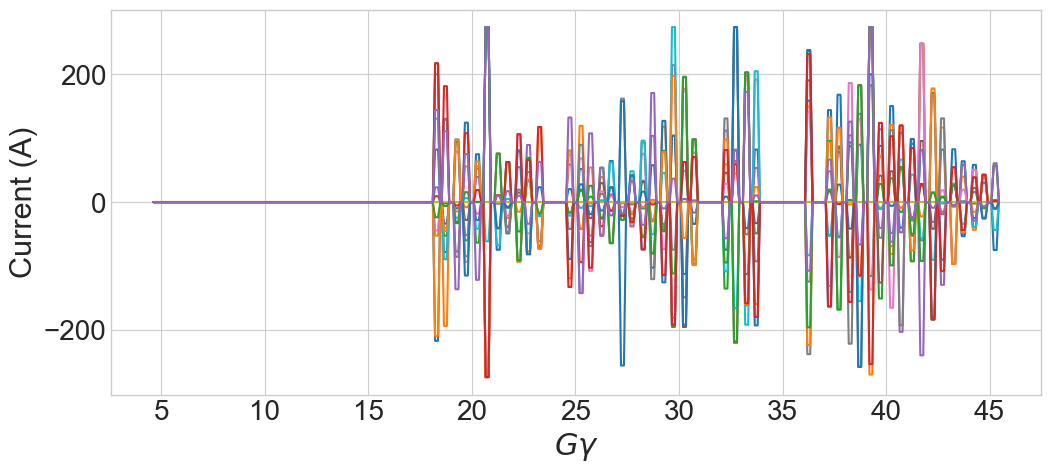 Skew quad currents
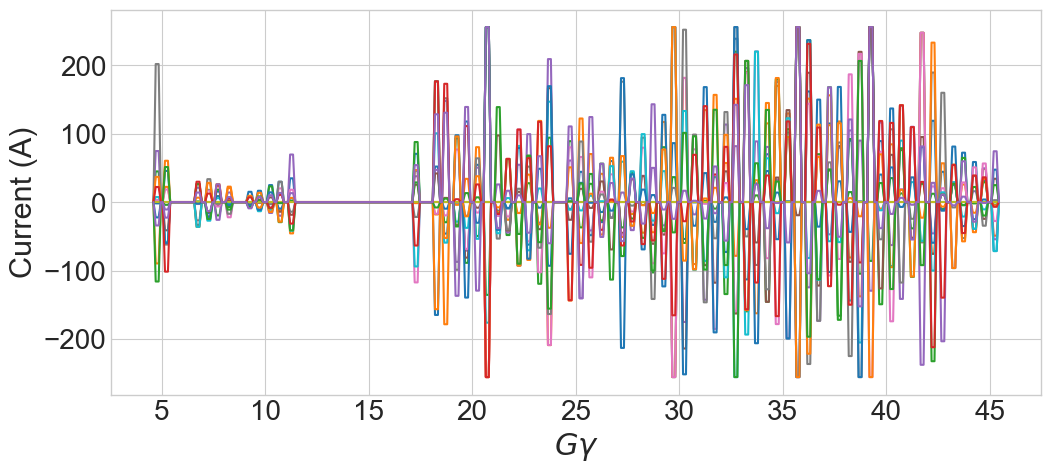 Polarization ratio 
Skew Quads ON/OFF
16
State of the project
15% relative gain factor improves over the 10% gain factor of the tune jump
Skew quad resonance correction configuration began commissioning in March 2024, mostly behind RHIC operations
March: polarity, orbit effect checks with unpolarized beam
Apr: polarized beam checks, single resonance tests
May-June: RHIC startup and development (limited AGS time)
July-Aug: Ramp tests and commissioning, orbit correction and compensation
Sep 6th to present:  RHIC fills with AGS in skew quad resonance
17
State of the project: looking forward
Relative loss from horizontal resonances might be as high as 20% (only 15% accounted for)

Only one week left in Run 24 polarized proton operation in the RHIC (and injectors).
Might be last week of RHIC polarized proton operation ever 
	No more currently scheduled before RHIC shutdown after Run 25

Development runs planned in the AGS behind gold operation in 2025 and  ~1 month/year during the “Middle Ages” between RHIC and EIC.

  What can we do?
Heavily accelerator model-driven effort
Individual resonances too weak to tune individually empirically
Low energy corrections might be incomplete due to optical errors from
Large effects of complicated helical dipole field
Feed-down from orbit offsets/misalignments

Potentially ~2% from resonances near transition
Not currently corrected. Needs particular attention
18
Thanks for your attention!
19
Partial snake resonances are ‘hybrid’ resonances
M.Bai showed  horizontal closed orbit motion can interact with a vertical intrinsic to produce a set of sideband resonances*.

Similar procedure shows horizontal betatron motion can interact with the snake spin kick in the same way
Expansion to get trig out of the exponent.   Keep linear terms and Fourier transform:
*Phys Rev Lett, Vol 84, 6, 2000
Partial snake resonances are ‘hybrid’ resonances
What if another intrinsic resonance is present at frequency νx:
A second intrinsic resonance at the horizontal betatron tune can be used to cancel the partial snake resonance term.

Easiest way to make one is with betatron coupling
Error tolerance
What if the calculated correction has the wrong phase or amplitude?  Difficult to tune individual resonances, signal very small.
Resonance compensation is robust with respect to likely errors.  Even worst case over 90% of the correction effect persists.
22